Krajina
Ochrana a regenerace kulturních hodnot v území
Krajina
krajina je dlouhodobě stabilizovaný soubor přírodních a antropogenních charakteristik vázaný na určitý reliéf a mající nějaký společný historický základ

krajina je živou soustavou, tj. není nějakou směsí interagujících, leč nezávislých neživých a živých struktur, nebo hybridem živého a neživého, stejně jako jím není hlemýžď s domkem z mrtvého vápence
Krajina
Čtyři části krajiny
krajina sestává z 
ohnisek
spojnic 
ploch 
vymezených 
hranicemi
Kulturní krajina
Činitelé
Příroda

Člověk

Zemědělství
Soulad 
Přírodních krajinotvorných složek
Složek vytvořených člověkem

Úroveň antropogenních vlivů
Plochy ekosystémů
Stabilizované (přirozené)
Lesy s přirozenou dřevinnou skladbou
Mokřady
Přirozená travinná společenstva
Vodní plochy a toky s přirozenými pobřežními společenstvy
Destabilizované
Pole
Intenzivní louky a pastviny
Hospodářské lesy
Sídla
Infrastruktura
Evropská úmluva o krajině
Institucionální zabezpečení rozvoje krajiny v Evropě
Koncepční
Konsensuální
TUR (SD)
Preambule, 18 článků
Krajina
Přírodní
Venkovská
Příměstská
Městská
2000, Florencie
2002, ČR
Dokument Rady Evropy
47 zemí
(x Bělorusko, Kazachstán, Vatikán)
Evropská úmluva o krajině
krajina je předmětem veřejného zájmu
plní významnou roli v :
zemědělství
ekologii
kultuře a společnosti
je významnou součástí života obyvatel
Cíl
Podpora
Ochrany
Správy
Plánování (územního)
Organizace celoevropské spolupráce
Článek 5
Právní uznání krajiny jako 
Základní složky prostředí
Výraz rozmanitosti společného kulturního a přírodního dědictví
Základ identity
Zavedení krajinných politik
Zapojení veřejnosti, samospráv a dalších zainteresovaných stran
Začlenění krajiny do územního a urbánního plánování
Monitoring
Výbory expertů
Výbor ministrů Rady Evropy
Cena krajiny Rady Evropy
čestné vyznamenání místním nebo regionálním orgánům nebo jejich seskupením nebo zvláště významným příspěvkům nevládních organizací
Přihláška
představení kandidáta (nejvýše tři strany);
popis dokončeného projektu ochrany, správy nebo plánování krajiny
Jež se ukázal být trvale účinný a může proto sloužit jako příklad
Kritéria
Udržitelný územní rozvoj
Exemplární hodnota
Účast veřejnosti
Zvyšování veřejného povědomí
Ceny krajiny
Cena krajiny Rady Evropy
Jednou za dva roky
2008/2009
Parc de la Deule, Lille
Zvláštní ocenění
Cristina Enea Park, San Sebastian
2010/2011
Landscape Machine, Carbonia
Zvláštní ocenění
Nadace Ekopolis, Slovensko
Observatori del Paisatge, Katalánsko
Památky durhamského pobřeží, Velká Británie
Cena české krajiny
Jednou za dva roky
2009
Klub českých turistů 
2010
Město Tábor
MZe ČR Pozemkový úřad Prostějov
Regionální územní systém ekologické stability v katastrálním území Čehovice
Dr. Ing. Petr Marada
projekt Realizace krajinotvorných a agroenvironmentálních opatření na půdě v k. ú. Šardice, Nenkovice, Želetice a Násedlovice
Antikomples
Krajina za školou
Nesehnutí
Zaostřeno na hypermarkety

http://eagri.cz/public/web/mze/pozemkove-urady/fotogalerie/vitezny-projekt-ceny-ceske-krajiny-za.html
Biodiverzita vs. stabilita krajiny
Biologická rozmanitost
Rozmanitost druhů živých organismů, jejich populací, společenstev planě rostoucích rostlin a volně žijících živočichů
Diverzita ekosystémů
Živočichové a rostliny
Diverzita druhová a genetická
Genetická variabilita organismů
x
Geneticky modifikované organismy
Úmluva o biologické rozmanitosti
Convention on Biological Diversity
Konference OSN o životním prostředí a rozvoji (UNCED) 
5. června 1992 v brazilském Rio de Janeiru
Úmluva si klade tři základní cíle
ochrana biologické rozmanitosti
chápána jako rozmanitost všech živých organismů a systémů
udržitelné využívání jejích složek
spravedlivé a rovnocenné rozdělování přínosů plynoucích z genetických zdrojů
Biodiverzita v ČR
2 400 druhů nižších rostlin
2 700 druhů vyšších rostlin
50 000 druhů bezobratlých
577 druhů obratlovců
Hrozby
Intenzifikace zemědělské výroby
Neobhospodařování zemědělských ploch
Nadměrná či nevhodná urbanizace
Necitlivé spojování zemědělských pozemků
Nedostatek přechodových ploch
Fragmentace krajiny dopravní infrastrukturou
Neprůchodnost krajiny
Prostorové nároky infrastruktury
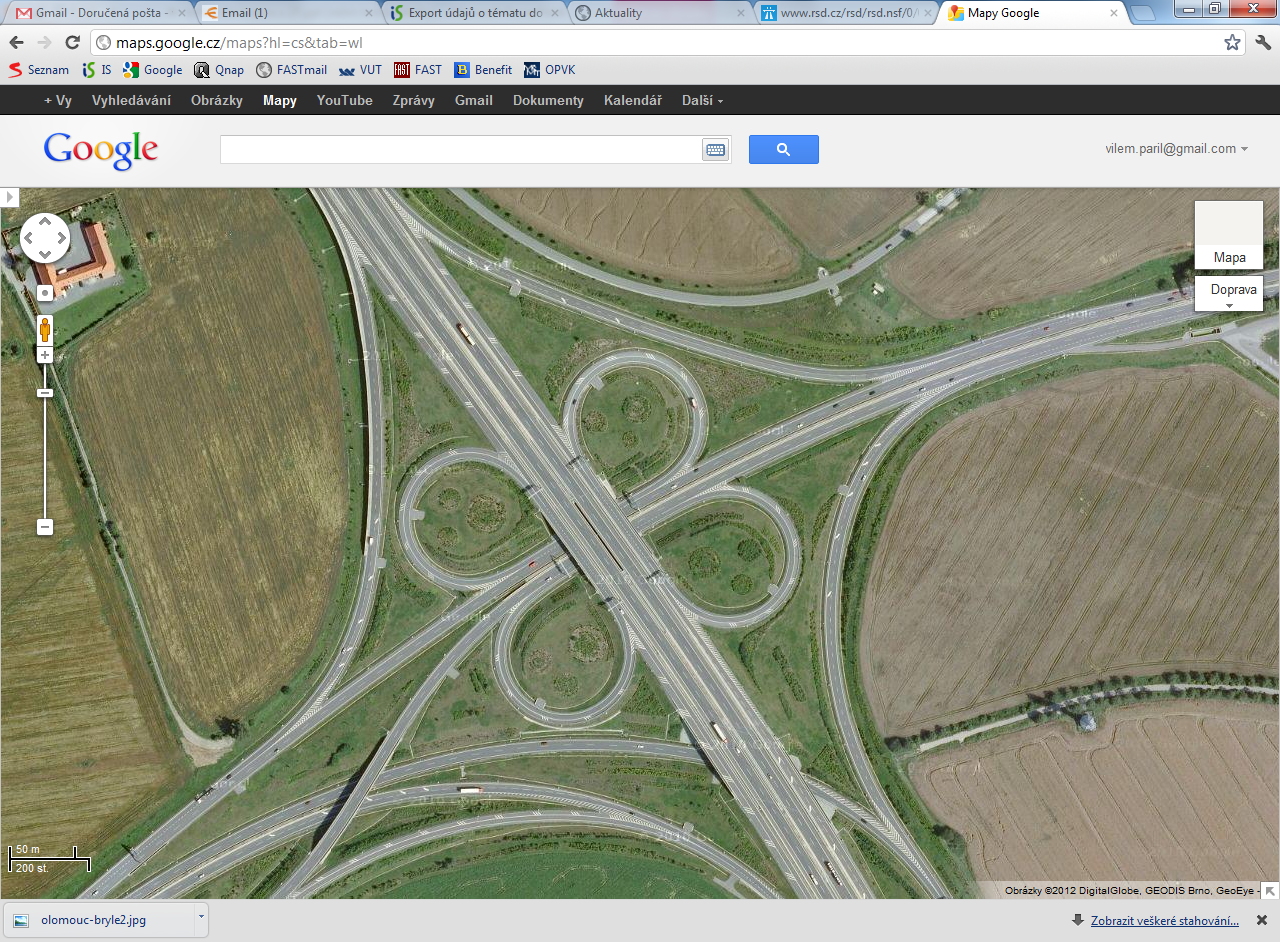 cca
800 m
X
600 m
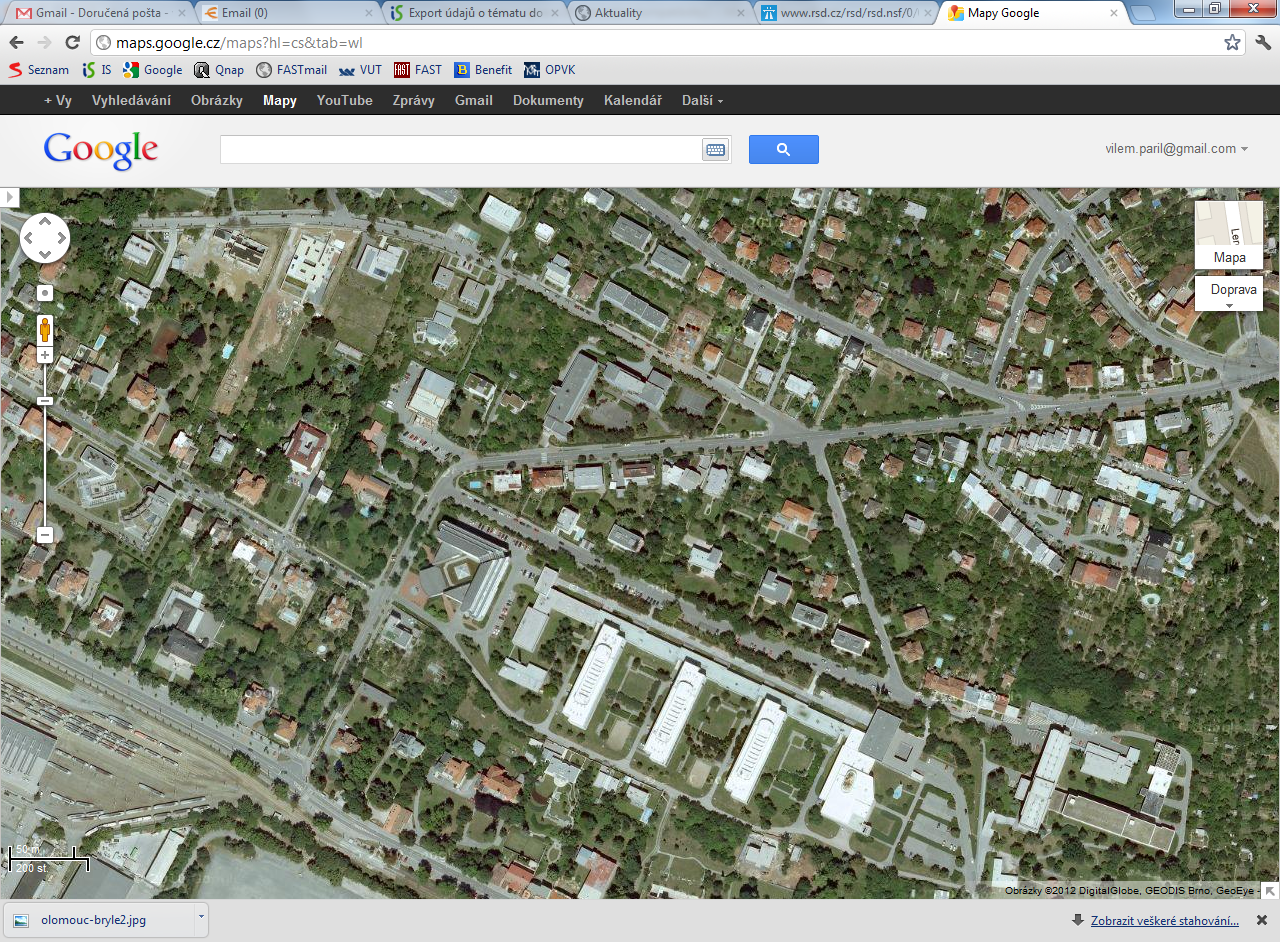 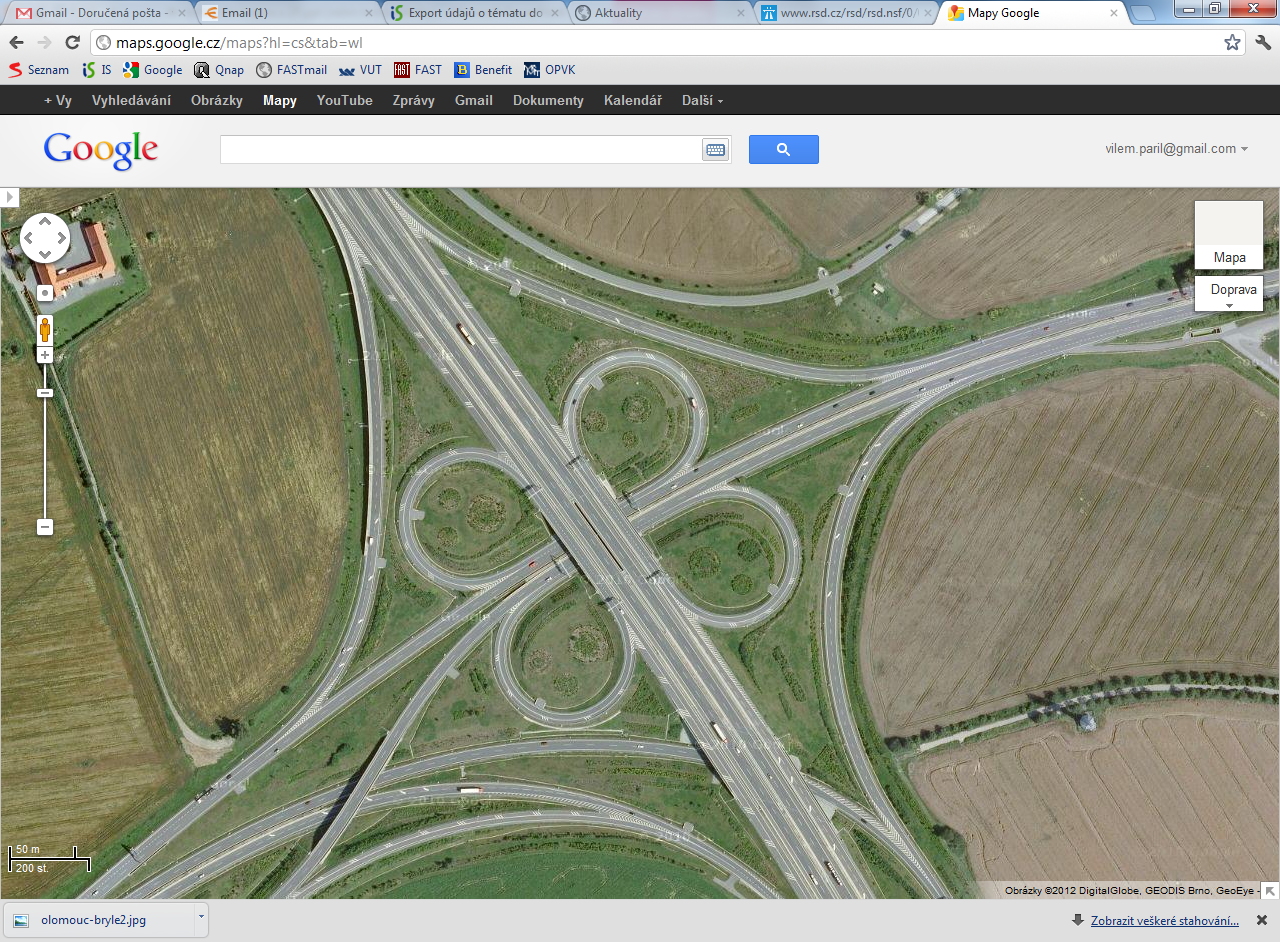 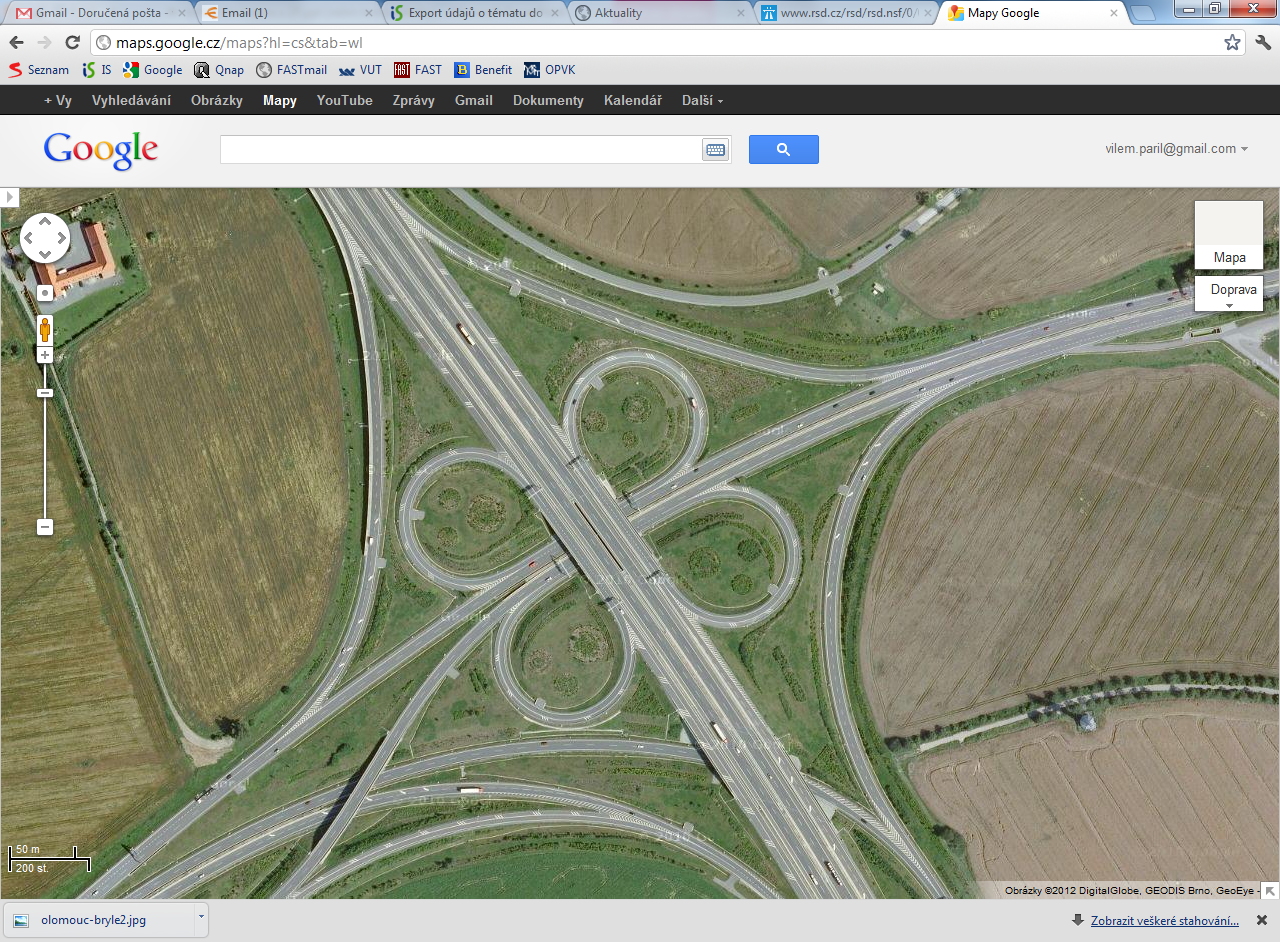 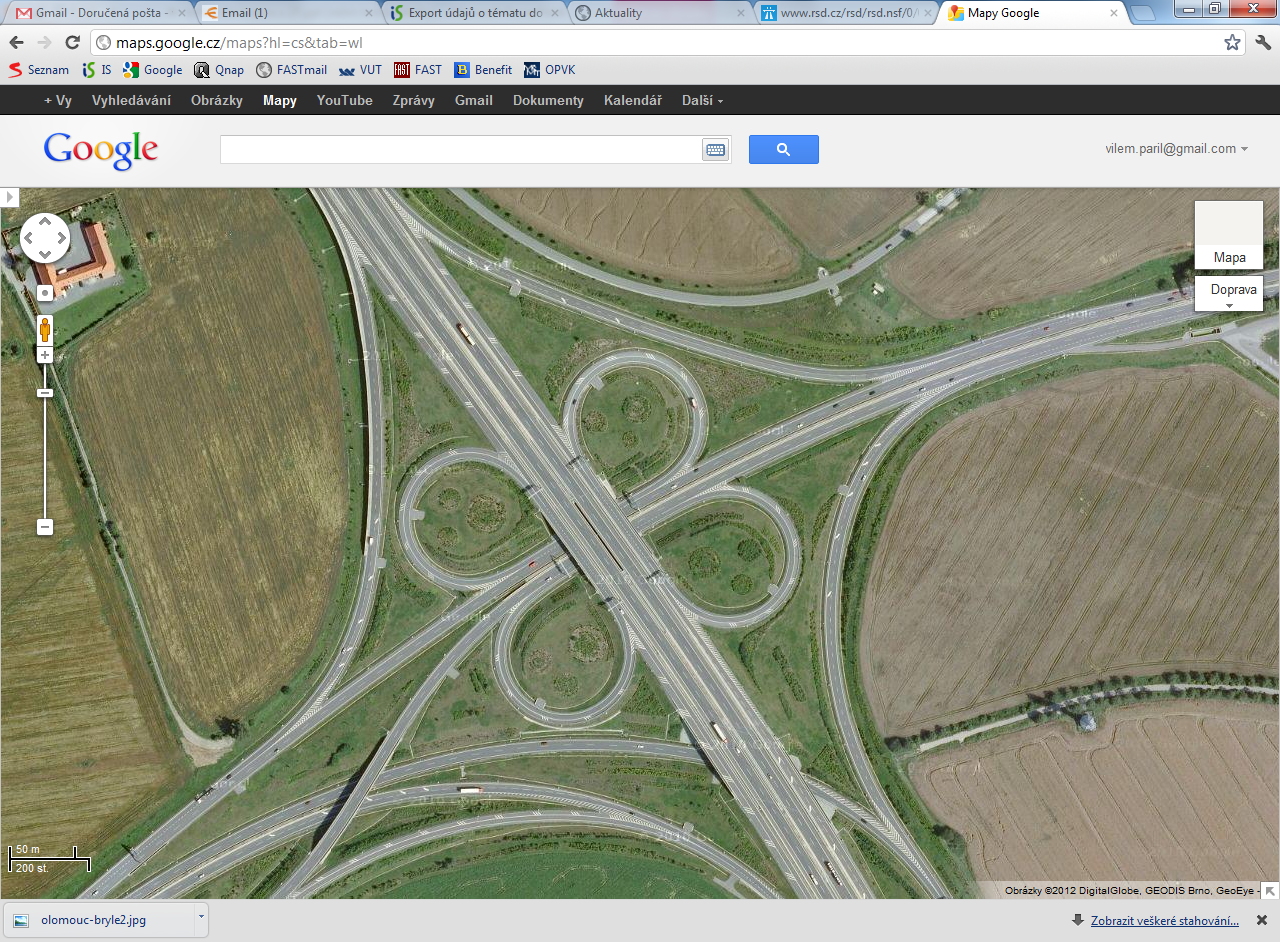 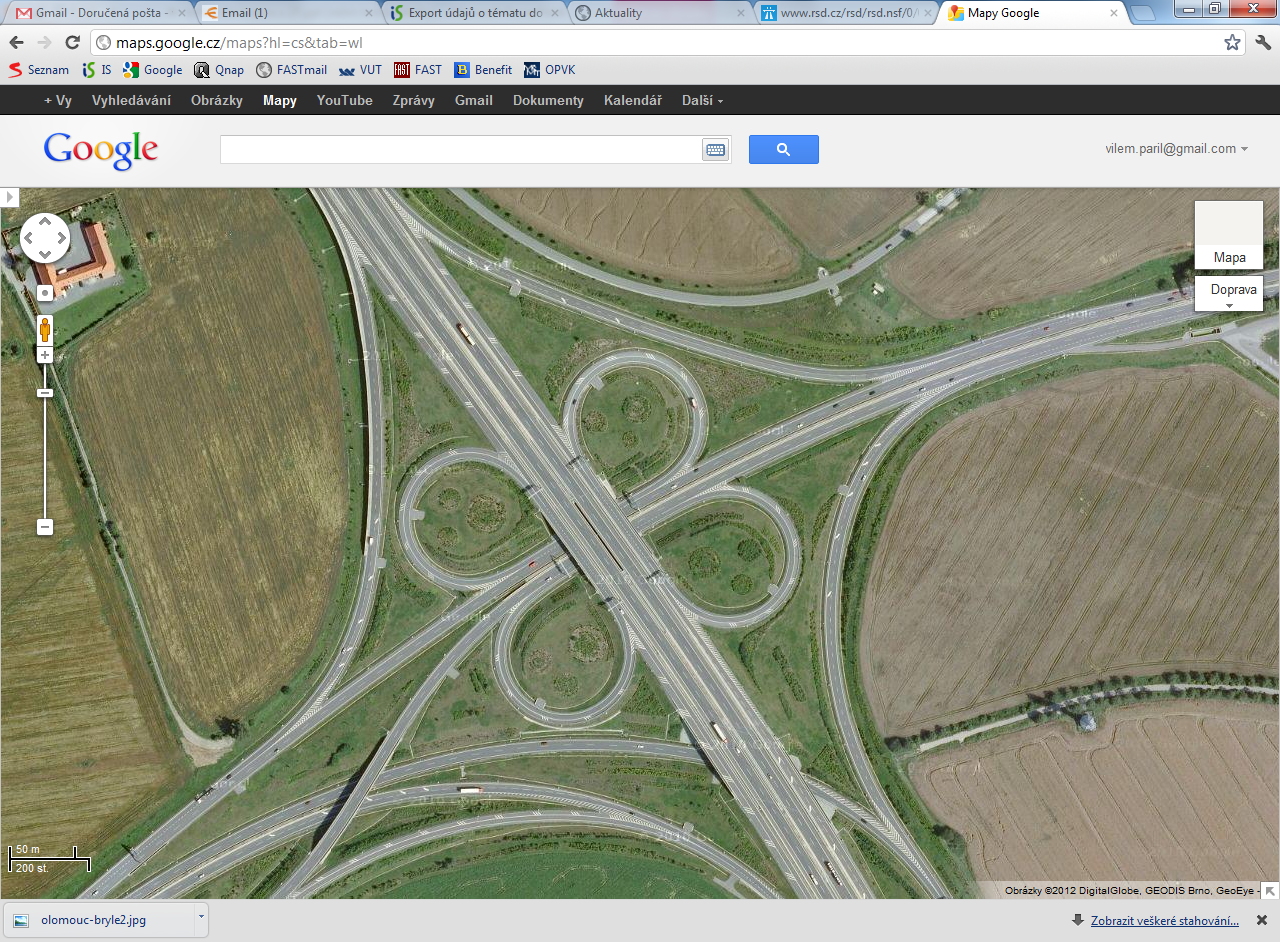 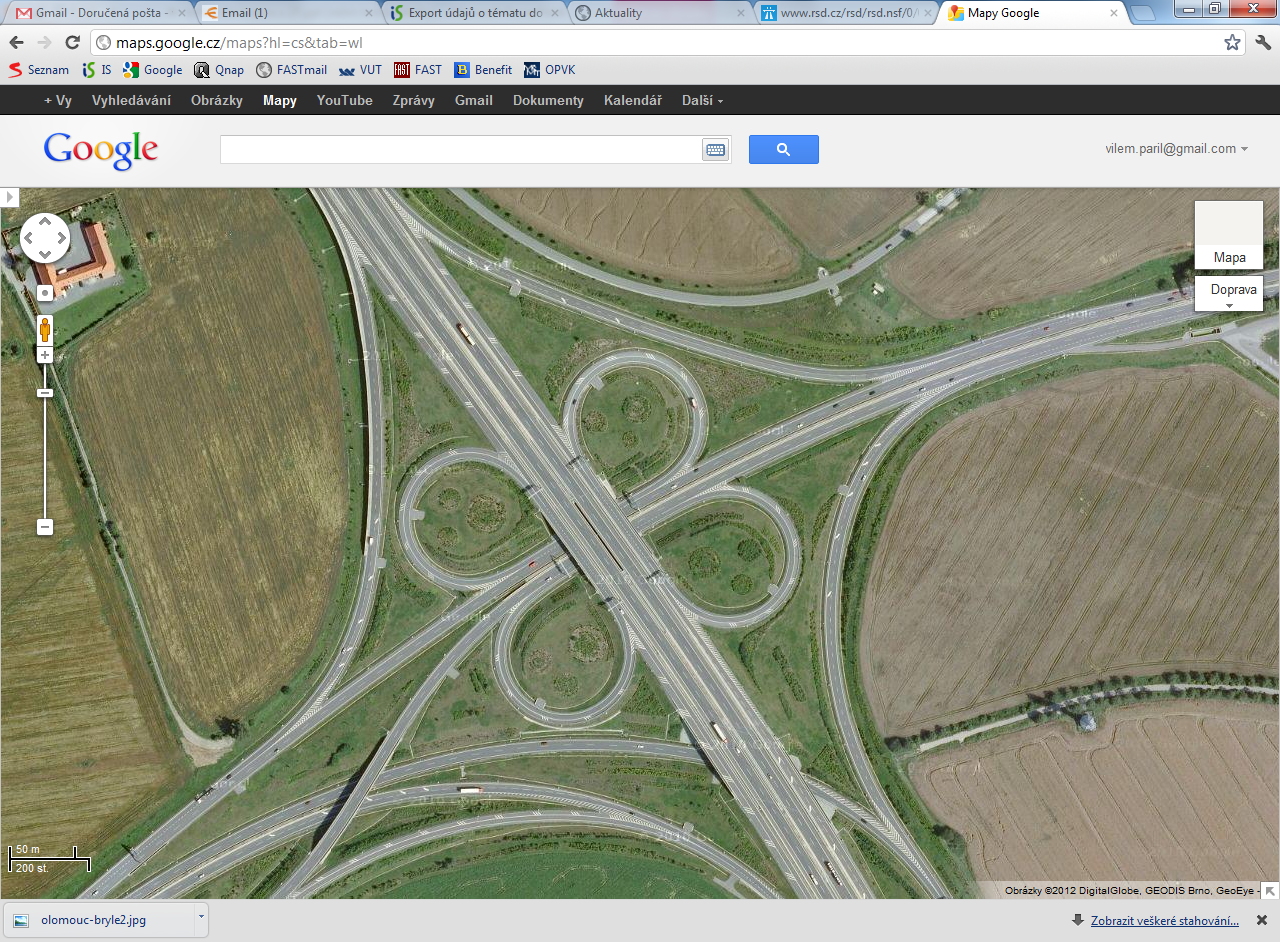 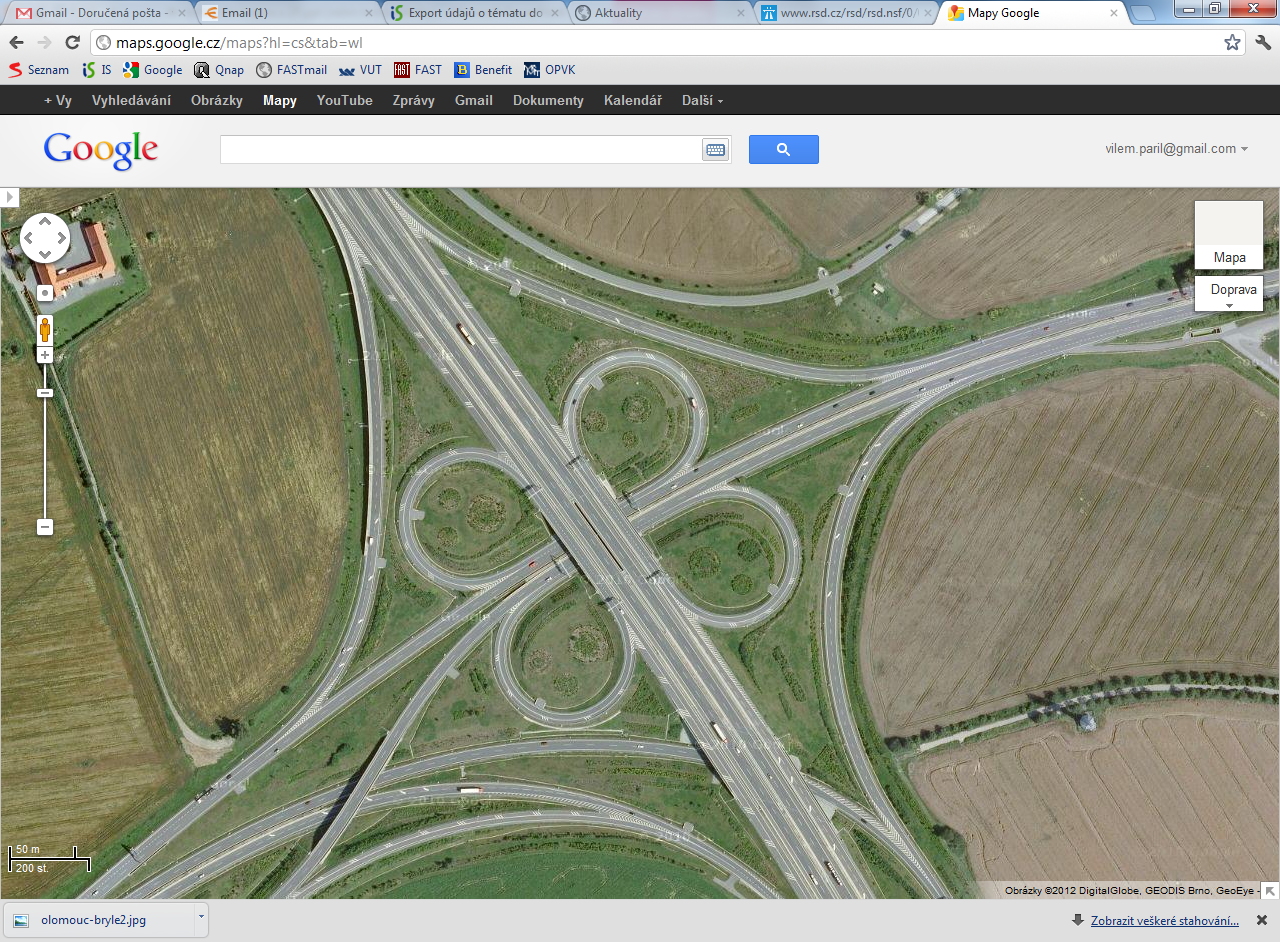 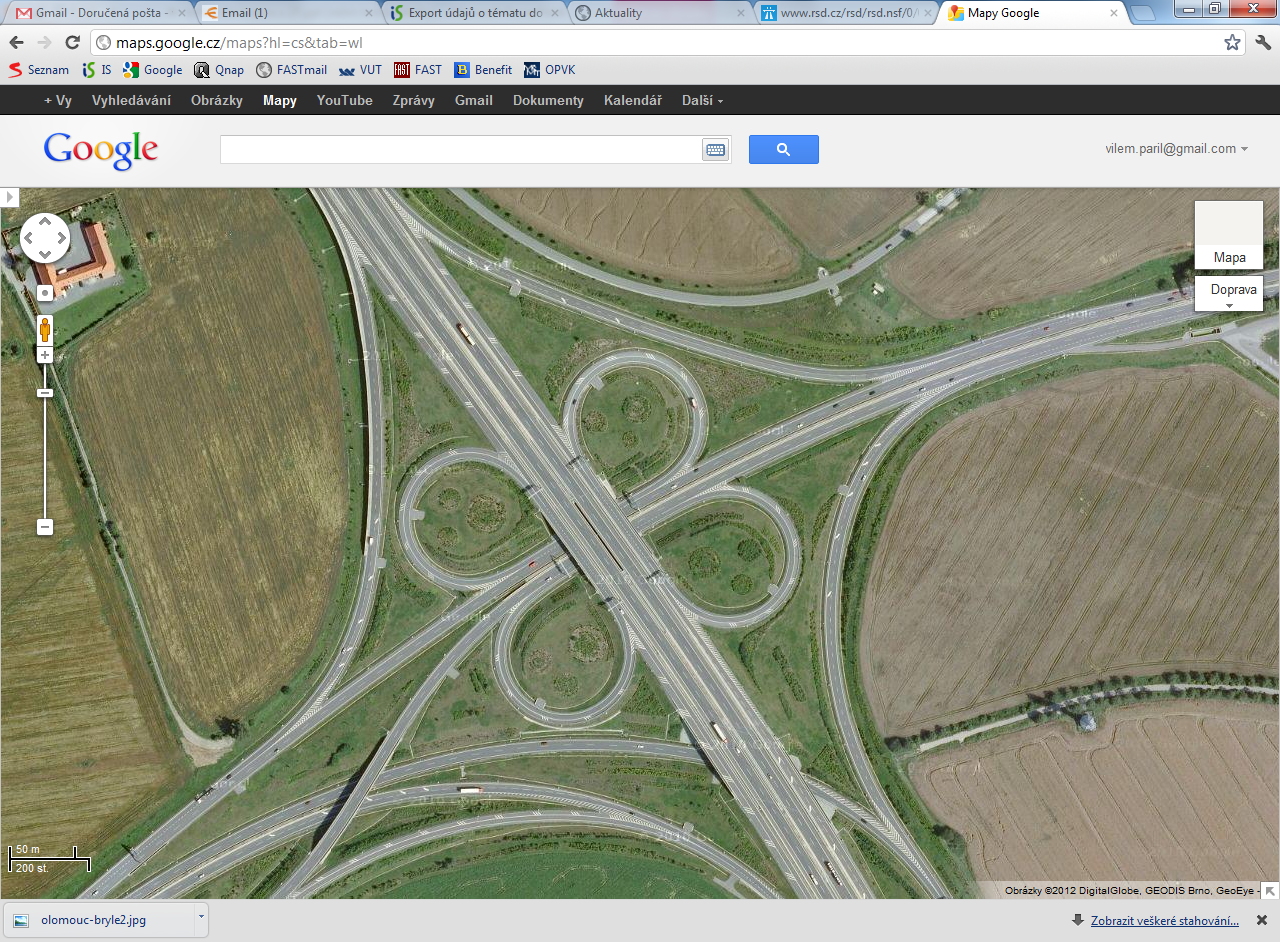 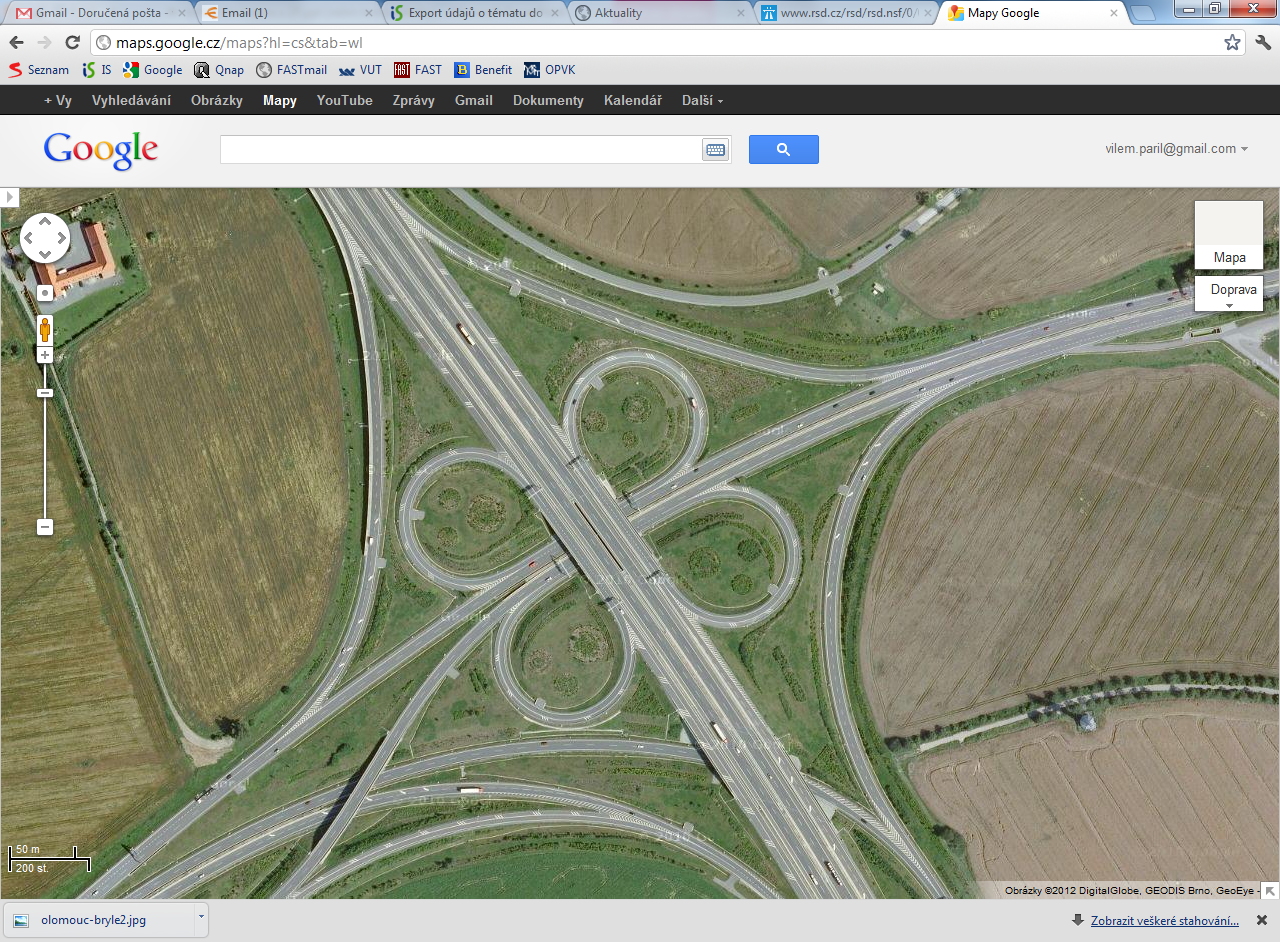 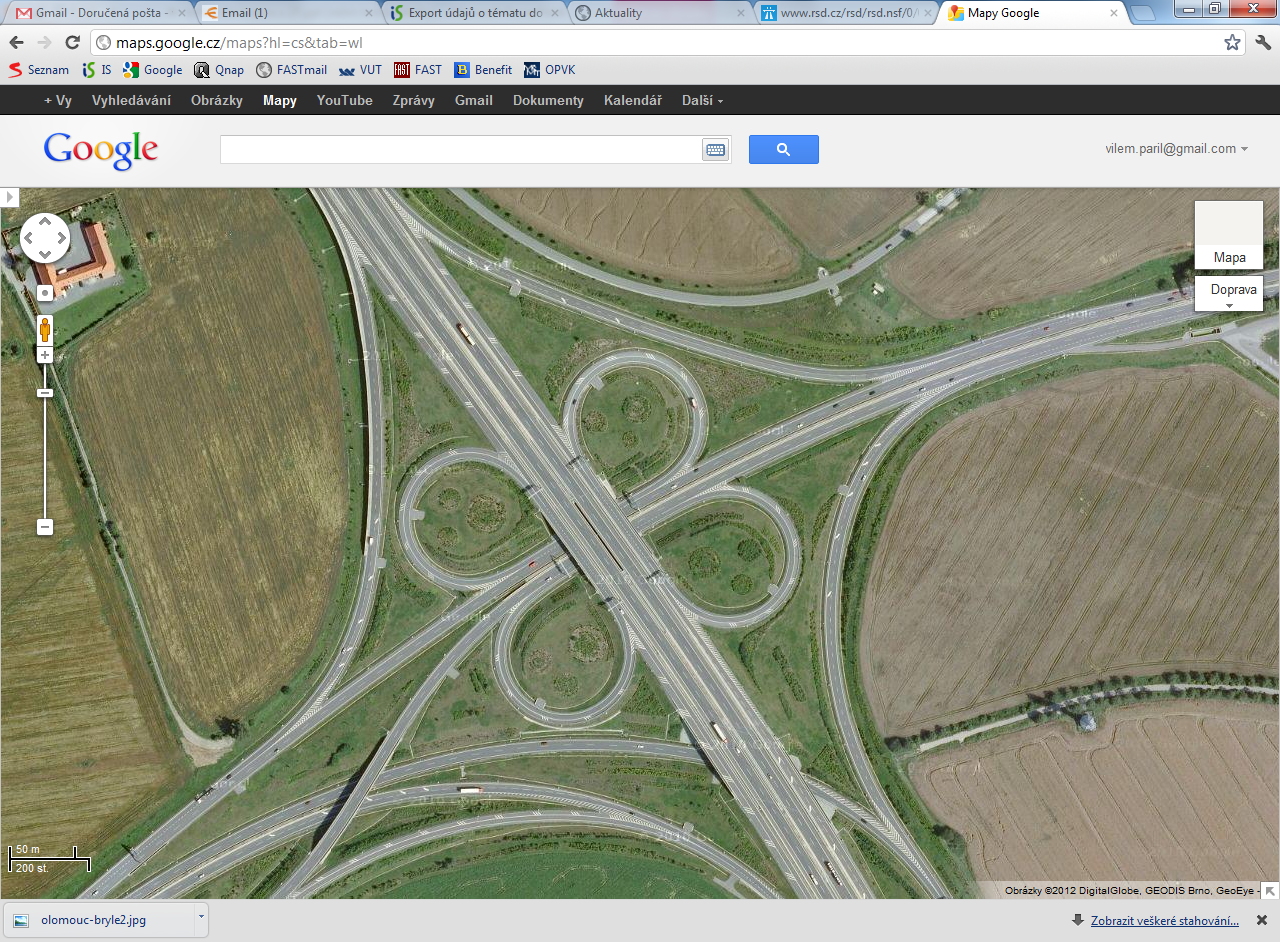 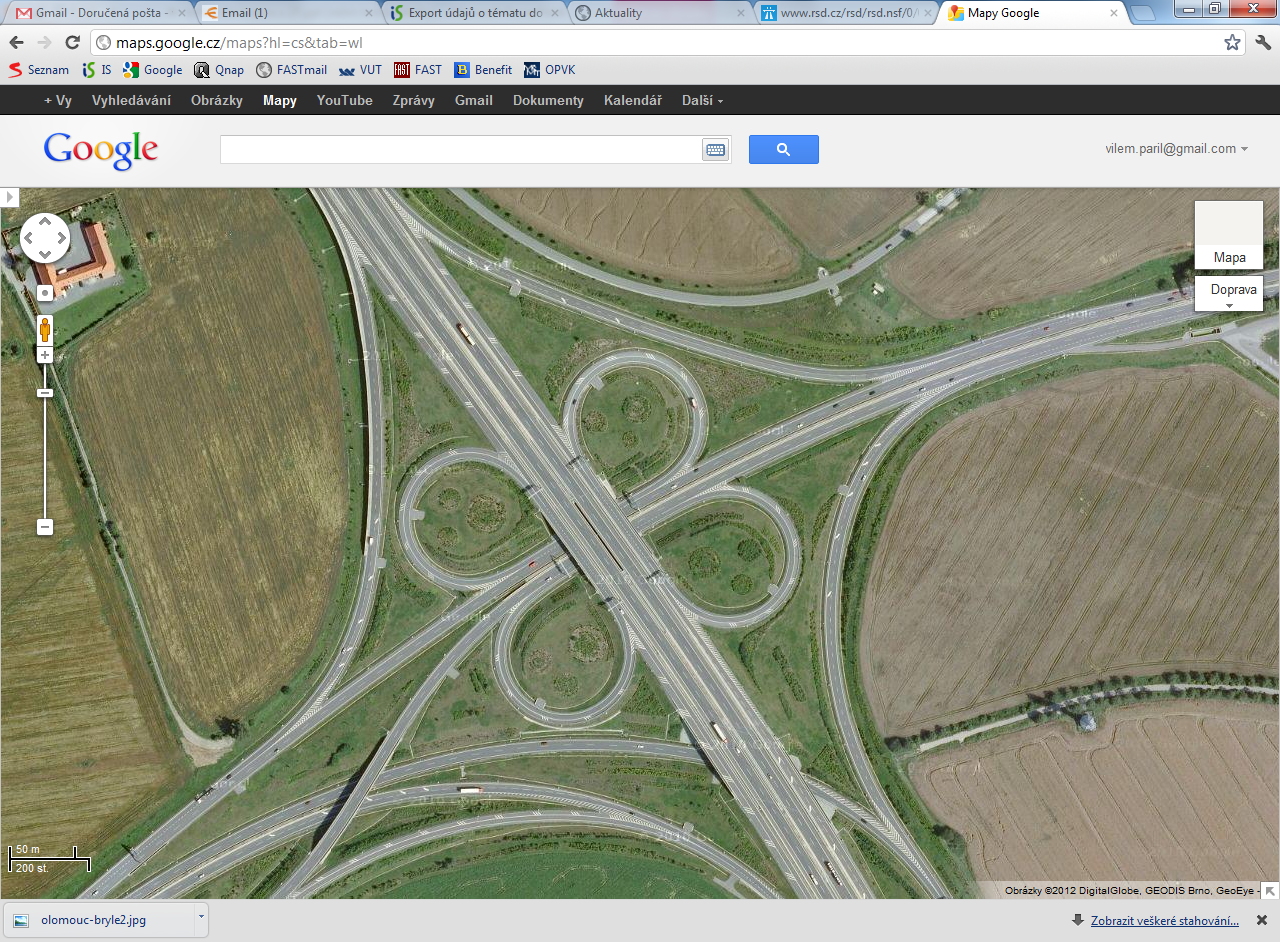 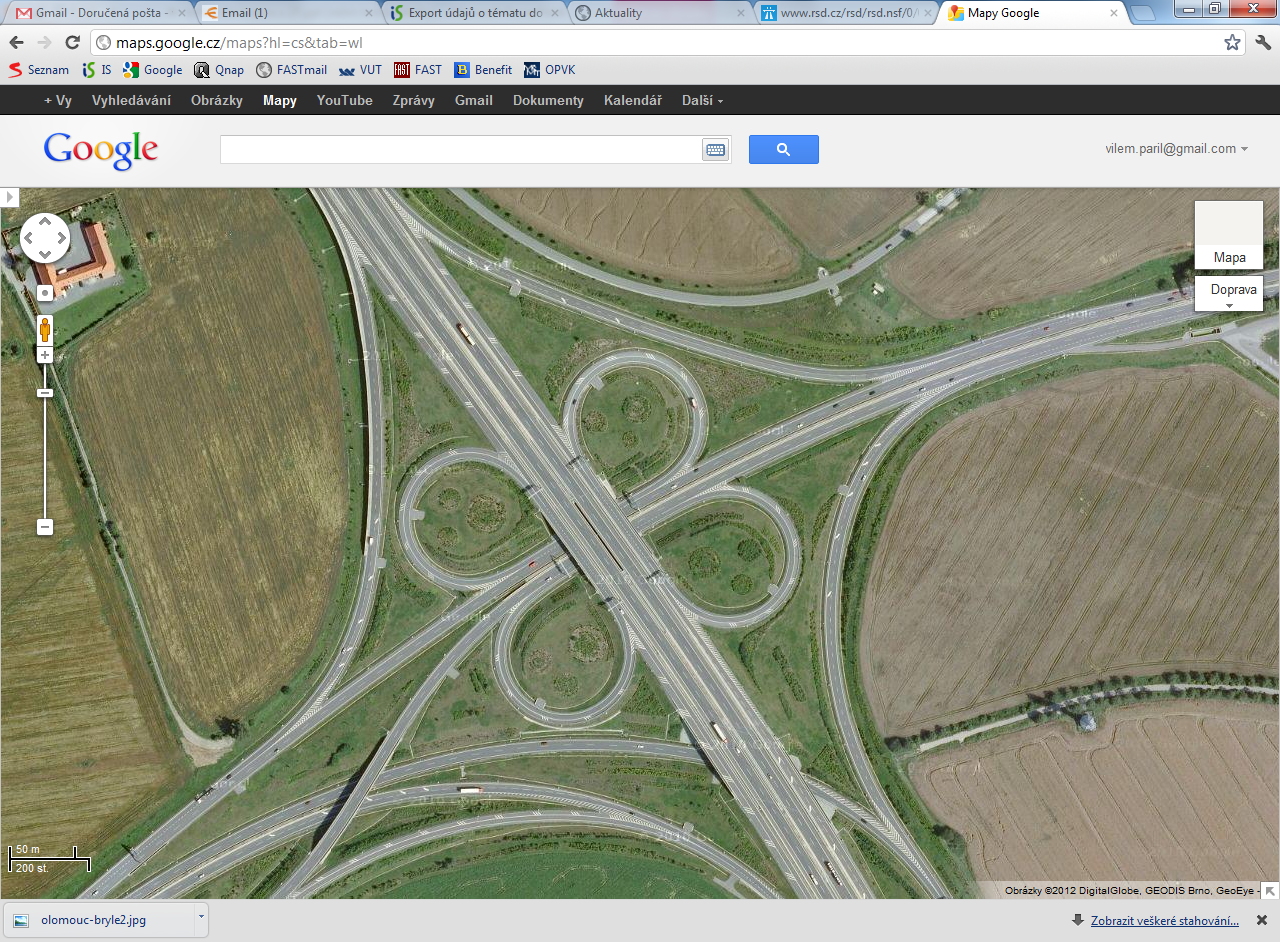 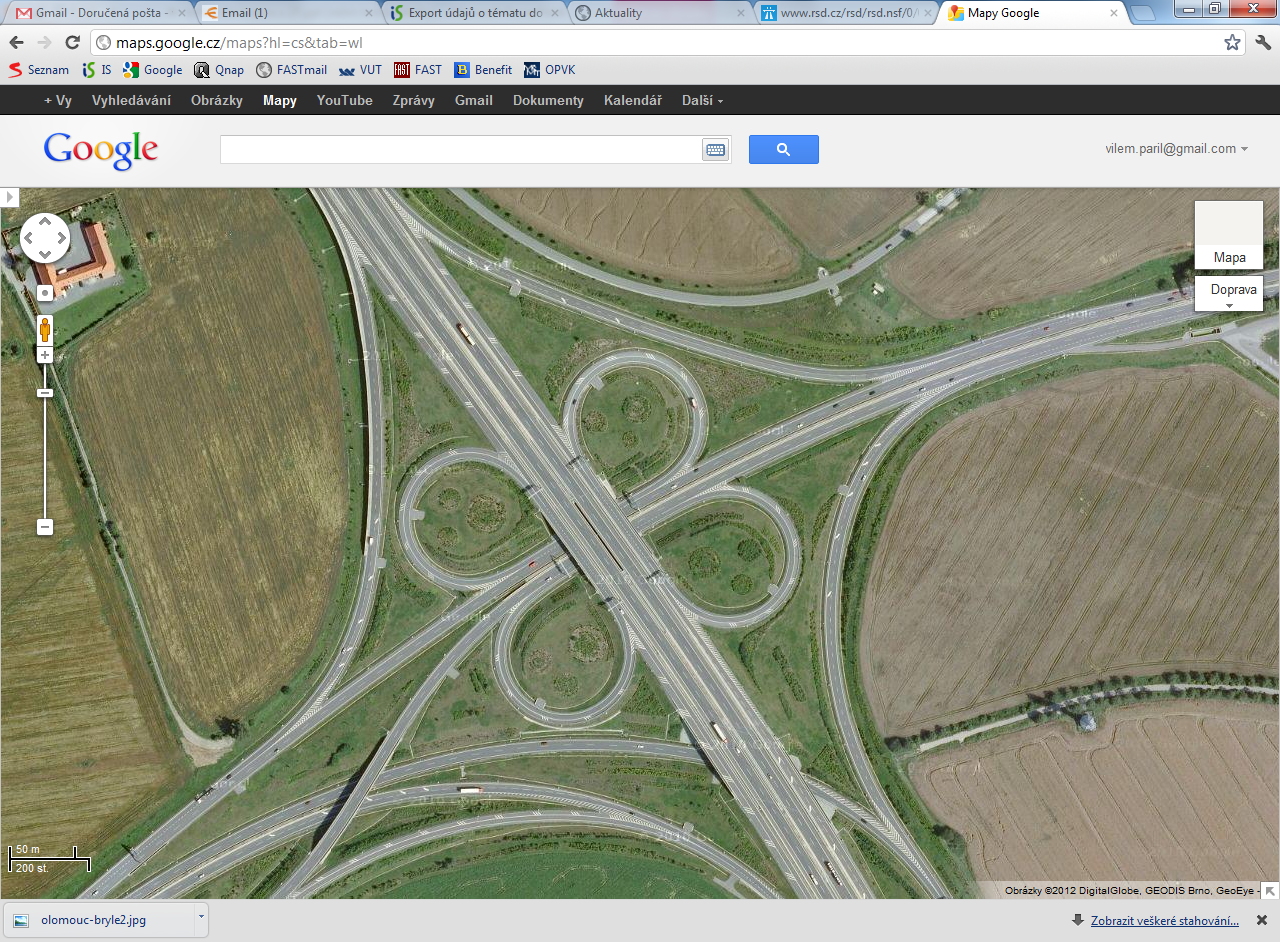 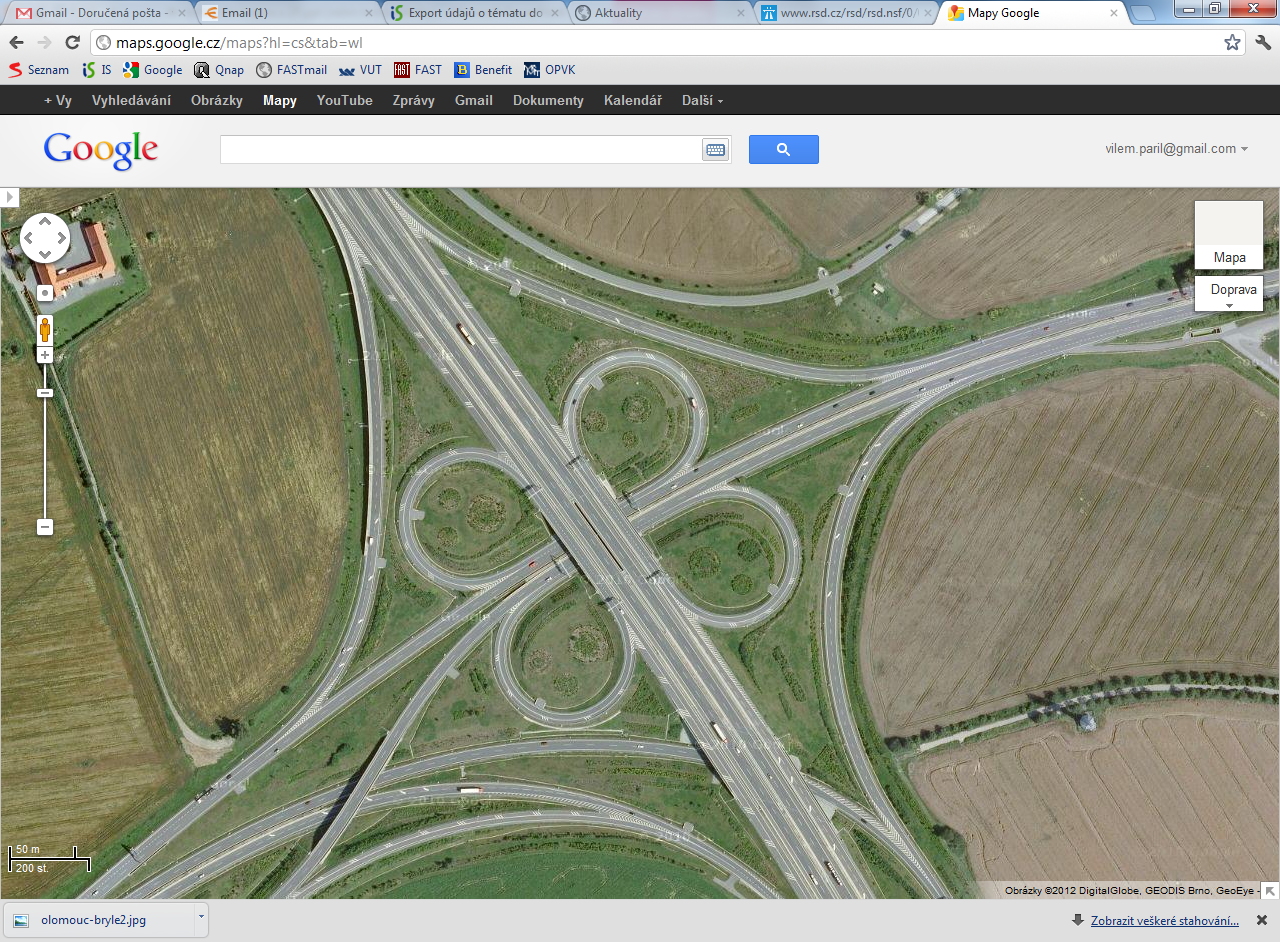 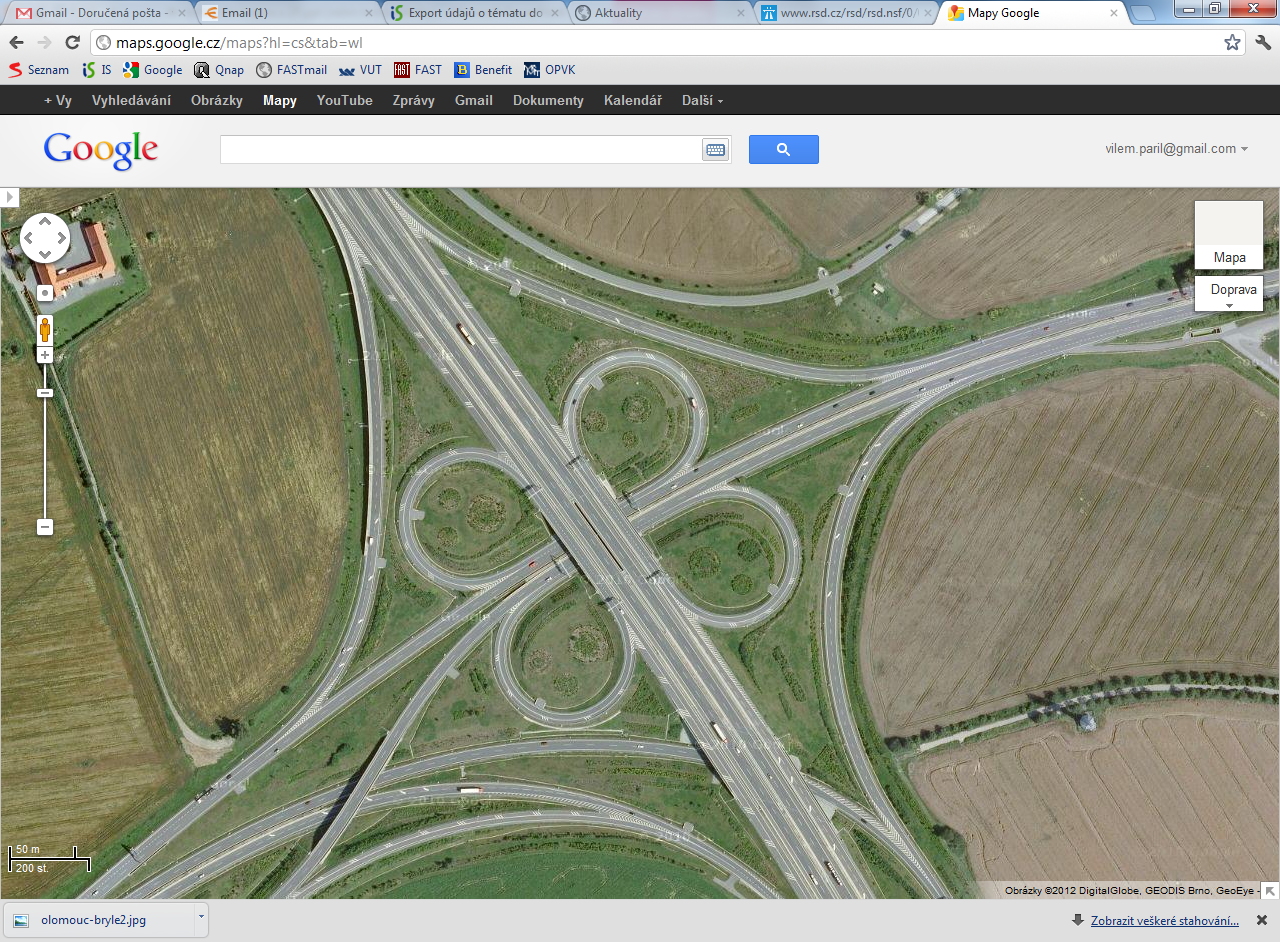 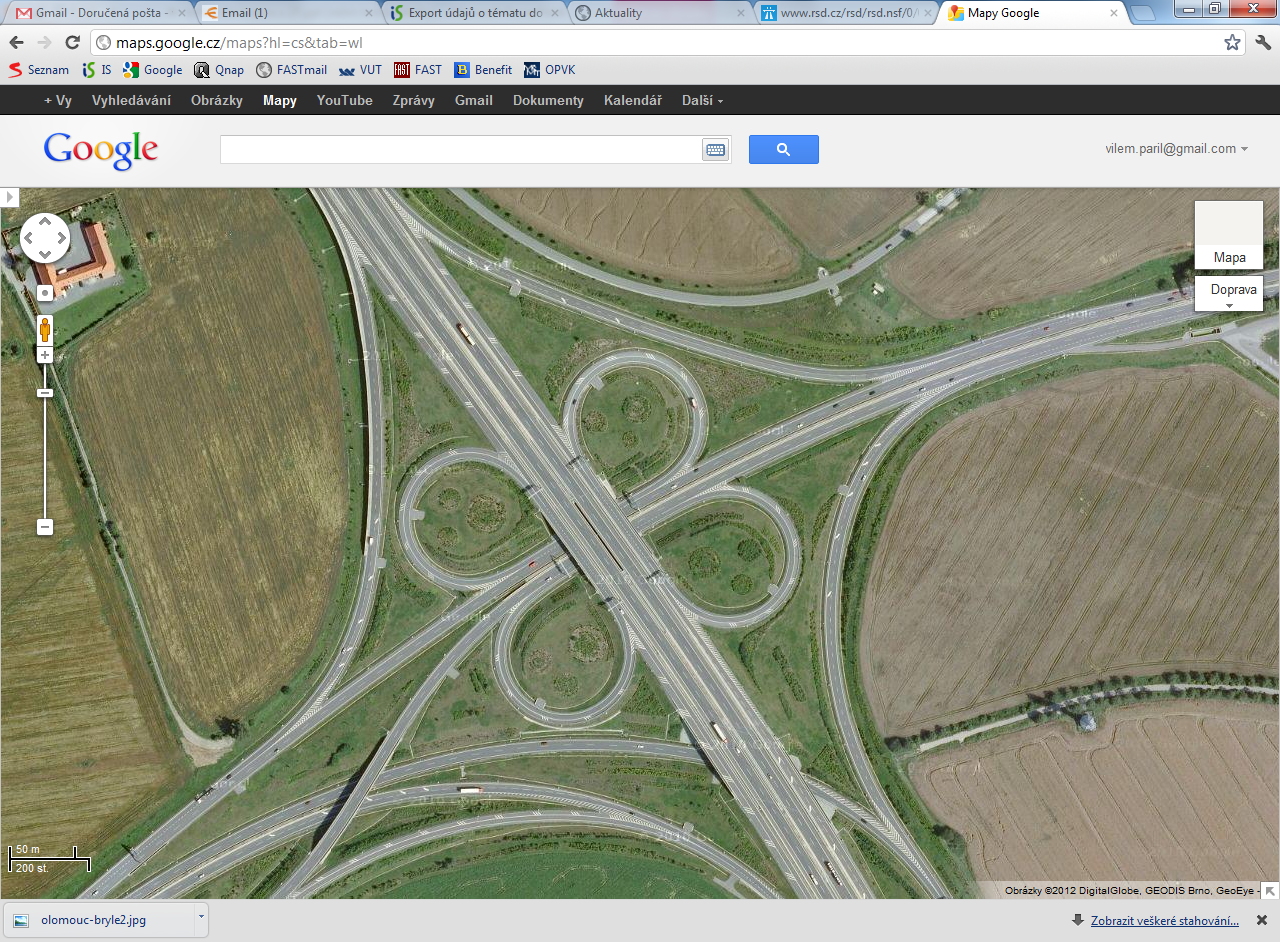 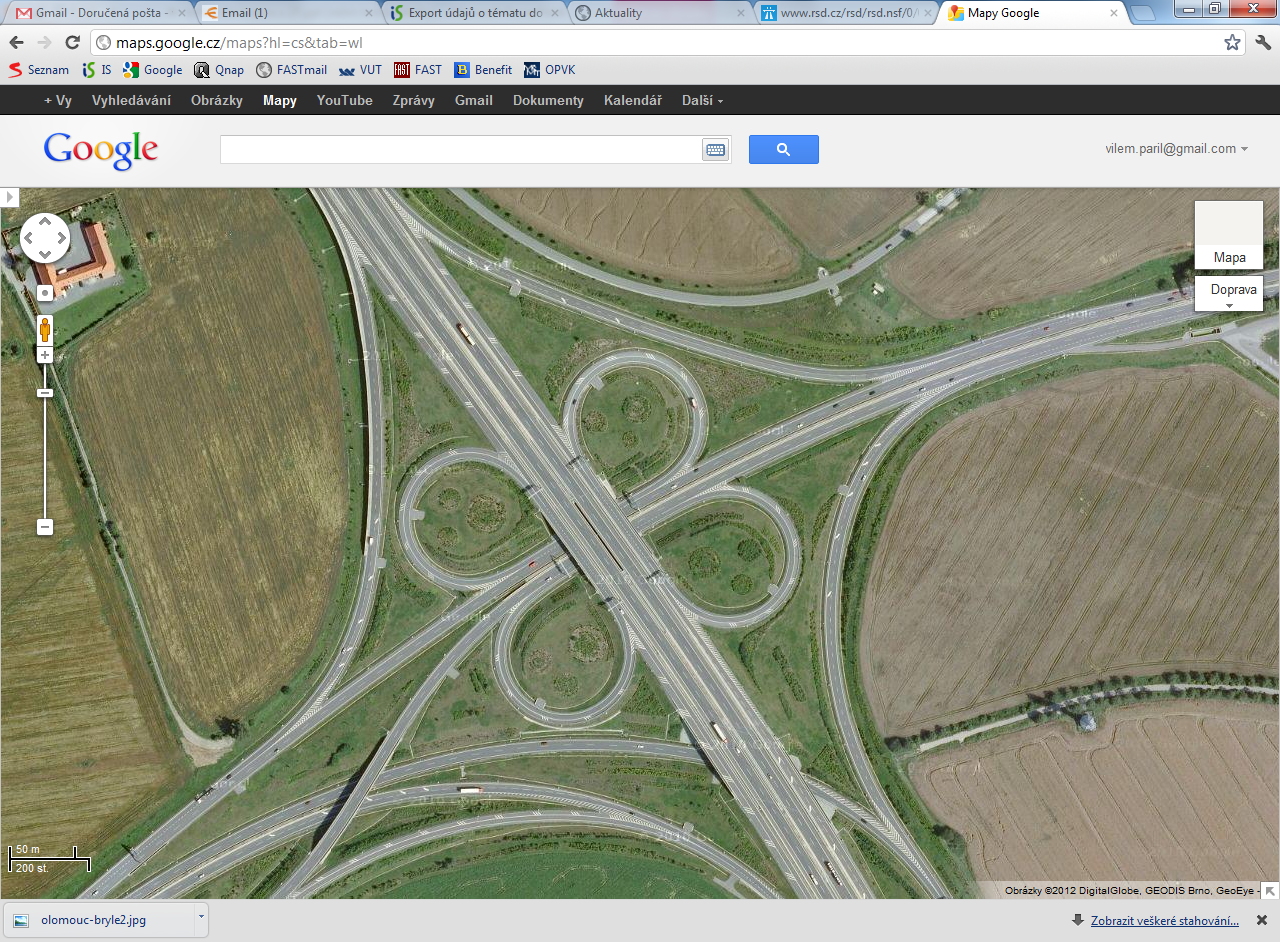 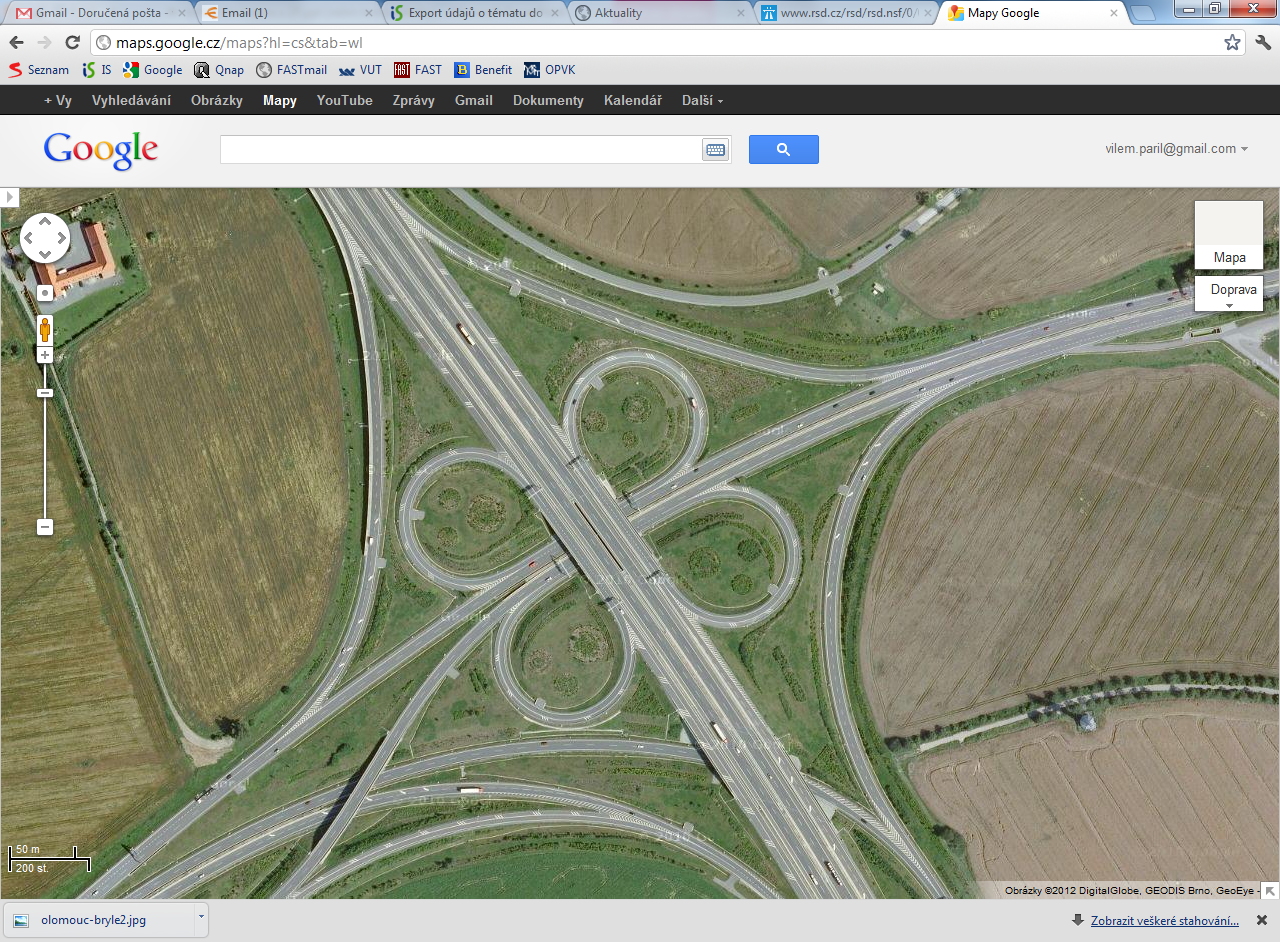 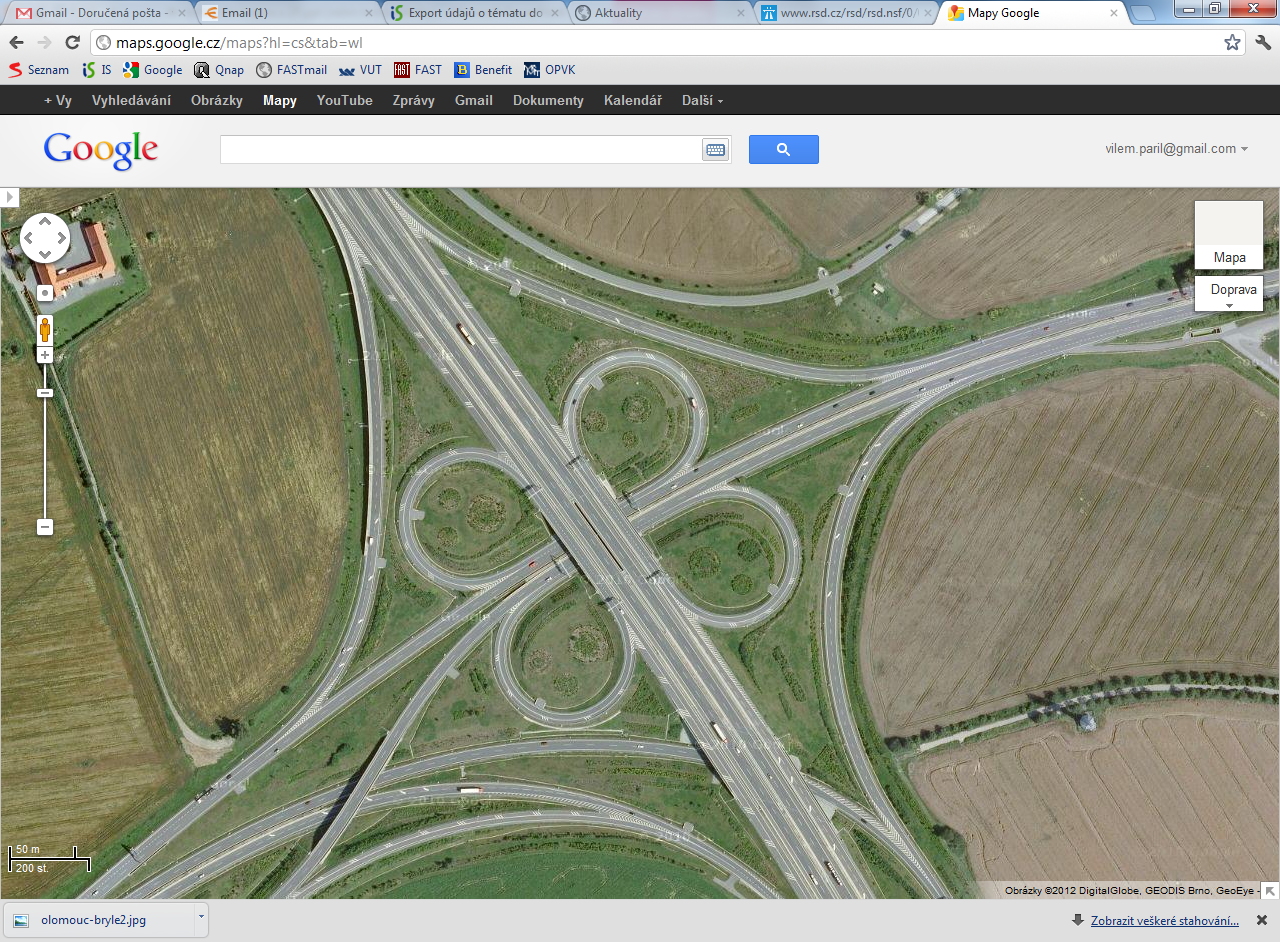 Průchodnost krajiny
Místo omezení dálkového migračního koridoru
http://mapy.nature.cz/
Přechodové plochy
Stabilizační funkce
Větší biologická rozmanitost
Rybniční rákosiny
Remízky
Meze
Vlhké nivní louky
Původní zemědělská krajina
Intenzifikovaná zemědělská krajina
Stabilizační prvky
Antropogenní
Hospodářské lesy
Liniová dřevinná společenstva
Aleje
Stromořadí
Břehové porosty
Ochranné lesní pásy
Parky
Staré solitérní stromy
Louky a pastviny
Vysokokmenné sady
Lady
Společenstva mezí, kamenic, kamenných zídek
Opuštěné lomy a zemníky
Rybníky
Vodní toky
Zaplavené deprese
Přírodní
Přirozené vodní toky
Tůně a jezera
Reliéfní tvary
Mokřady
Skály
Sutě
Písečné duny
Strže
Krasové tvary
Lesní a lesostepní společenstva
Koncepce územního zajištění ekologické stability krajiny
Kostra ekologické stability krajiny
Soubor existujících relativně ekologicky stabilních segmentů krajiny, významných z hlediska biodiverzity
Územní systém ekologické stability
Soustava existujících i navrhovaných účelně prostorově propojených segmentů krajiny
Územní plány, lesní hospodářské plány
http://www.coe.int/t/dg4/cultureheritage/heritage/landscape/prix/session2010_EN.asp
Územní systém ekologické stability
Biocentrum
Část krajiny, která svou velikostí a příhodným stavem ekologických podmínek umožňuje existenci přirozených společenstev
Interakční prvky
Malá území s přirozenými společenstvy vytvářející existenční podmínky některým druhům rostlin a živočichů
Biokoridory
Krajinná složka propojující jednotlivá biocentra, umožňující migraci jednotlivých organismů
Legislativní rámec ÚSES
zákon č. 114/1992 Sb. 
o ochraně přírody a krajiny
vyhláška 395/1992 Sb.
zákon č. 83/2006 Sb.
stavební zákon
ÚSES jedním z limitů využití území

Evropská síť
EECONET (European Ecological Network)
Kategorizace ÚSES (dle velikosti a významu)
Místní (lokální) ÚSES
5-10 ha
Regionální ÚSES
10-50 ha
Nadregionální ÚSES
alespoň 1 000 ha
Provinciální ÚSES
větší než 10 tis. ha 
např. údolí Dyje  (NP Podyjí) a Prameny Úpy (NP Krkonoše) 
Biosférický ÚSES
větší než 10 tis. ha
NPR Modravské slatě (NP Šumava) a jádrového území (Kerngebiet) Bavorského národního parku
Náklady realizace ÚSES
Agentura ochrany přírody a krajiny
OSS, MŽP
Orgán státní správy působící v této oblasti
Mapování druhů
Získávání informací o rozšíření a početnosti zvláště chráněných a ohrožených druhů rostlin a živočichů
Monitoring
Sledování dlouhodobého vývoje společenstev a populací druhů na vybraných lokalitách
Červené seznamy, červené knihy, plány péče o zvláště chráněná území
Péče o chráněná území EU
Natura 2000
Kategorizace chráněných území ČR
Velkoplošná zvláště chráněná území
Národní parky
Chráněné krajinné oblasti
Maloplošná zvláště chráněná území
Národní přírodní rezervace
Národní přírodní památky
Přírodní rezervace
Přírodní památky
Obecně chráněná území
Přírodní parky
Významné krajinné prvky
Památné stromy - 23 000
Zákon č.114/1992 Sb. o ochraně přírody a krajiny

Pojem zvláště chráněná území
Rozložení chráněných území ČR
% rozložení chráněných ploch v ČR
Národní parky
Mezinárodně významná část přírody
Význam
Mezinárodní
Celostátní
Jedinečná území s dochovanými přírodními nebo málo ovlivněnými ekosystémy
Zřizovány zákonem
Nařízení: 163/1991 Šumava, 164/1991 Podyjí, 165/1991 Krkonoše
Zákon: 161/1999 České Švýcarsko
Chráněné krajinné oblasti
Národní kategorie
Území s harmonicky utvářenou krajinnou, charakteristickým reliéfem a převahou přirozených, resp.  polopřirozených ekosystémů
Zřizovány nařízením vlády
Národní přírodní rezervace
Národní i mezinárodní kategorie
Oblast jedinečných přírodních ekosystémů vázaných na přirozený reliéf a typickou geologickou stavbu
Zřizovány vyhláškou Ministerstva životního prostředí
Vyloučení aktivit majících za následek změnu dochovaných přírodních složek
Národní přírodní památka
Národní i mezinárodní kategorie
Území menší rozlohy s cílem zachování určitých specifických přírodních objektů
Zřizovány vyhláškou Ministerstva životního prostředí
Vyloučení aktivit majících za následek poškození nebo zničení dochovaných přírodních složek
Přírodní rezervace
Regionální kategorie
Obdobné ochranné podmínky jako u národní přírodní rezervace
Obecně závazný předpis příslušného krajského úřadu
Přírodní památka
Regionální kategorie
Obdobné ochranné podmínky jako u národní přírodní památky
Obecně závazný předpis příslušného krajského úřadu
Chráněná území% plochy státu & ha/os v EU
Zvláště chráněná území ČR
Natura 2000
Evropská ekologická síť chráněných území
Základní nástroj politiky EU pro cíl zastavení poklesu biodiverzity
Směrnice
Č. 92/43/EHS o ochraně přirozeně žijících druhů živočichů, planě rostoucích druhů rostlin a typů přírodních stanovišť
Č. 79/409/EHS o ochraně volně žijících druhů ptáků
Natura 2000
Principy
Jednotná vědecká kritéria
Závazek zachování příznivého stavu chráněných druhů či stanovišť
Bez určení přesných postupů a způsobů ochrany
Cílový stav – 15 % území EU
Členské státy – návrh lokality Natura 2000  Evropská komise – rozhodnutí o zařazení
Natura 2000
Péče a ochrana není tak striktní jako u zvláště chráněných oblastí
Povolení hospodářských činností
Zemědělských
Lesnických
S pozitivním nebo neutrálním vlivem na stav populací druhů žijících v dané lokalitě
Natura 2000
Navrženo 41 ptačích oblastí
http://www.nature.cz/natura2000-design3/hp.php
1082 evropsky významných lokalit
Příloha I. – stanoviště předmětem ochrany
Příloha II. – druh předmětem ochrany
Ptačí oblasti a evropsky významné lokality
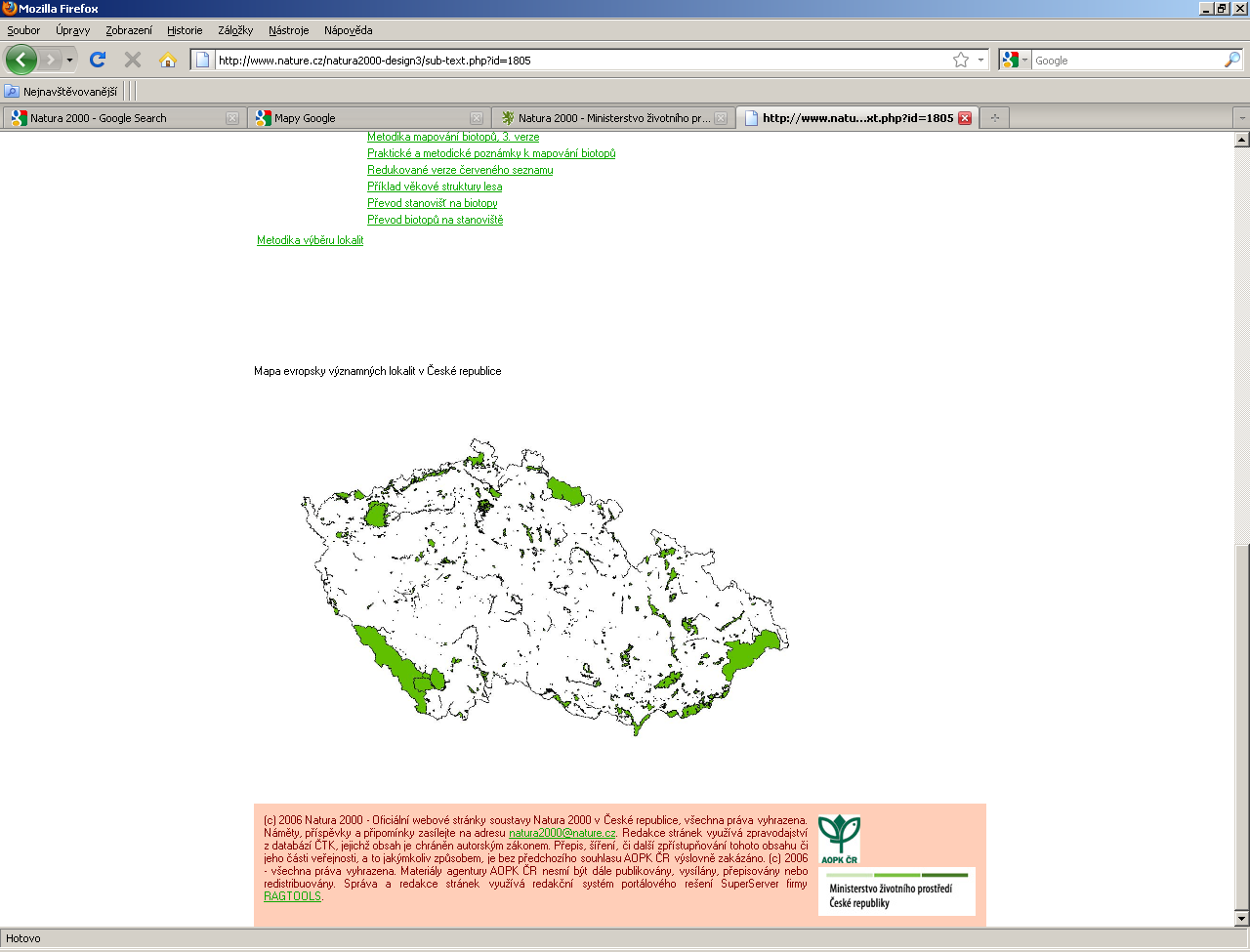 Iniciativa LIFE+
nástroj podporující projekty zaměřené na ochranu přírody a životního prostředí 
období 2007-2013
Složky
Příroda a biologická rozmanitost
Politika a správa v oblasti životního prostředí
Informace a komunikace
Míra spolufinancování maximálně 50 %
ve výjimečných případech u opatření Příroda a biologická rozmanitost může míra podpory dosáhnout až 75 %
Programy krajinné tvorby
Program péče o krajinu
Podpora obnovy přirozených funkcí krajiny 
Program revitalizace říčních systémů
Do roku 2008
Program drobných vodohospodářských staveb
Program péče o krajinu
MŽP 1996

Až 100 % uznatelných nákladů
Neinvestiční ekostabilizační opatření
Podprogramy
Podprogram zlepšování dochovaného přírodního a krajinného prostředí
Podprogram pro zabezpečení péče o ohrožené a handicapované živočichy 
Podprogram péče o zvláště chráněné části přírody a ptačí oblasti
Program péče o krajinu
C. Podpora druhové rozmanitosti
Podpora druhové rozmanitosti
Podpora biologické rozmanitosti lesů v ÚSES nebo evropsky významných lokalitách
D. Péče o zvláště chráněná území a ptačí oblasti a zvláště chráněné druhy rostlin a živočichů
Vyhotovení plánu péče
Údržba a budování technického zázemí
Odstranění dřívějších negativních zásahů
Opatření zajišťující danou část přírody
A. Ochrana krajiny proti erozi
Asanace a stabilizace projevů plošné a rýhové eroze mimo koryta vodních toků
Tvorba biologických protierozních opatření
B. Udržení kulturního stavu krajiny
Vytváření podmínek pro druhy červených a černých seznamů
Ošetření památných stromů
Výsadba nelesní zeleně
Pozemkové spolky
NNO
Rozumné obhospodařování namísto striktní ochrany
Péče o přírodní či historické lokality
Vlastnictví pozemku nebo dlouhodobý právní vztah
Aliance pozemkových spolků
Pozemkové spolky
V ČR 57
→←↑↓↔